Hibridautók
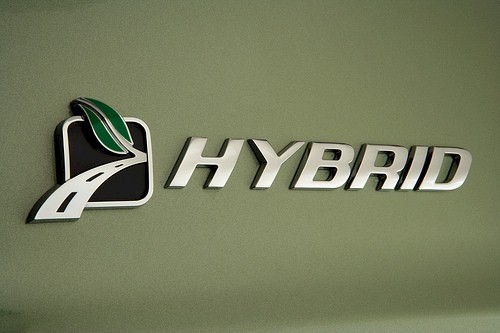 [Speaker Notes: A projekt témája a környezetvédelem és az autók viszonya.
Ezen belül a hibrid autókat vizsgáltuk meg közelebbről.]
Közlekedés = Környezetszennyezés
Világunk egyik globális környezeti problémája a levegőszennyezésből adódó üvegházhatás és felmelegedés. 
A személygépkocsikból áradó gázok is felelősek az üvegházhatás kialakulásában, sőt, a légkörbe jutó káros anyagok legnagyobb része a közlekedésből származik.
[Speaker Notes: Manapság egy létező probléma a környezetszennyezés, mely nagyrészt a személyautóknak is köszönhető.]
A jövő: Hibridautók
Gépjárműveink ma még nagyrészt belsőégésű motorokkal működnek,
Sok szennyező anyag - mint a szén-dioxid, nitrogén-dioxid és az ólom - kibocsátásában mindenképp élen járnak 
Ráadásul fenyeget az olajkészletek kimerülésének réme is…
Így az autógyárak fejlesztőmérnökei régóta törik a fejüket olcsó és környezetkímélő megoldásokon.
[Speaker Notes: Egy lehetséges megoldás: az autók környezetbarát átalakítása, fejlesztése]
Hibridautók
Amikor a múlt század elején kezdtek nagy mértékben elterjedni az autók, az emberek akkor még örvendtek, mivel a kipufogógázokat kevésbé tartották ártalmasnak, mint…
A lovak vizeletét és ürülékét – melyek a legelterjedtebb „járművek” voltak 
Mára ez megváltozott
[Speaker Notes: Régen voltak a lovak, de ők nemcsak fogyasztottak, hanem sajnos ürítettek is…]
Akkumulátoros autók
Legrégebben az akkumulátoros autók kifejlesztésével foglalkoznak a fejlesztőmérnökök. 
Áttörést azonban nem sikerült elérniük ezen a téren. 
A gyártók ugyan sok százmillió dollárt költöttek el a siker érdekében, mégis csupán a General Motors és a Toyota gyártott és értékesített néhány száz darabot a "villanyautókból".
[Speaker Notes: Az első fontos állomás …
…
Nem bizonyult sikeresnek]
Akkumulátoros autók
A kudarc oka az volt, hogy a legmodernebb akkumulátorok energiatároló képessége is túl kicsi.
Amíg egy belsőégésű motorral meghajtott személygépkocsi egyetlen tankolással 500-700 kilométert tud megtenni, addig egy akkumulátorral működő a legjobb esetben is csak 100-150 kilométer megtételére képes
[Speaker Notes: Mivel az akkumulátorral működő autóknak is vannak hátrányai]
Elektromos akkumulátor
Ráadásul a hagyományos üzemanyaggal való tankolás mindössze néhány perc, ezzel szemben egy akkumulátor feltöltése több órát vesz igénybe. 
További ellenérv az efféle technológia ellen, hogy bár a szennyezőanyag-kibocsátás gyakorlatilag a nullával egyenlő, ám a feltöltéshez szükséges villamos energia előállítása ezután is légszennyező marad.
[Speaker Notes: Ez nem is tökéletes megoldás]
A Hibridtechnológia
Az eddigi legnagyobb sikert a hibrid autókkal érték el, a jövő útjain pedig üzemanyagcellás járművek fognak futni 
Ez a megoldást leginkább a tömegközlekedési eszközöknél alkalmazzák. 
A hibrid gépjárművekben az elektromos és a belsőégésű motorokat egyaránt használják.
[Speaker Notes: A hibrid autók az eddigi legjobb elképzelés,
Egyfajta kettős megoldás]
elv
Az elgondolás alapja az volt, hogy a hagyományos motor csak akkor "kapcsol be", amikor eléri azt a legoptimálisabb fordulatszámot, amelyen a káros anyag kibocsátás a legkisebb.
 Így jelentősen csökkenthető az üzemanyag-fogyasztás is.
[Speaker Notes: Lényeg, hogy akkor használjuk a hagyományos motort, mikor a legkisebb a károsanyag-kibocsátása]
Többféleképpen működhet
Kétféle eljárást dolgoztak ki: 
Az egyikben a benzinmotor csak az akkumulátort tölti és a járművet csak az elektromos motor hajtja. 
A másikban hol az egyik, hol a másik motor lép működésbe, annak függvényében, hogy melyik nyújt gazdaságosabb meghajtási lehetőséget.
[Speaker Notes: Kétféle eljárás is létezik a motorok működtetésére]
A toyota prius
Egy jelentős példa
 Ebben az autóban mindkét hibrid technológia előnyeit egyesítették. 
A benzinmotor egyrészt tölti az áramtermelő generátort, másrészt kiveszi a részét a kocsi mozgatásából is. 
A Honda és a General Motors is dolgozik saját fejlesztésein
[Speaker Notes: Egy híres példa a Toyota Prius]
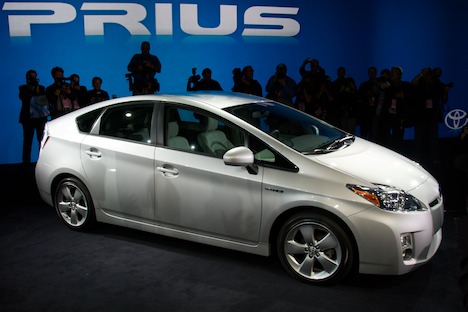 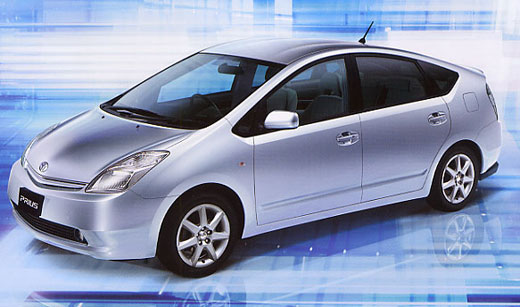 A prius
2010-ben…
[Speaker Notes: Ennek ára alig valamivel több, mint egy ugyanolyan kategóriájú autó ára.]
A belsőégésű és elektromos motorok
Indításkor kizárólag az elektromos megoldást használják, minthogy a belsőégésű motorok ilyenkor fogyasztják a legtöbb üzemanyagot, ezért ekkor a legnagyobb a szennyezőanyag-kibocsátás.
[Speaker Notes: Más megoldások is vannak]
Hibridtechnológia sikere
A benzinárak várható emelkedésének köszönhetően nagy sikert jósolnak neki, minthogy fogyasztása jóval kisebb a hagyományos meghajtású kocsikénál…
Ráadásul nagyságrendekkel kevesebb mérget pöfög ki magából.
[Speaker Notes: Egyelőre működőképesnek tűnik, de nem mindegy, hogy mennyibe kerül maga az autó]
Köszönöm a figyelmet!
Mészáros Szandra